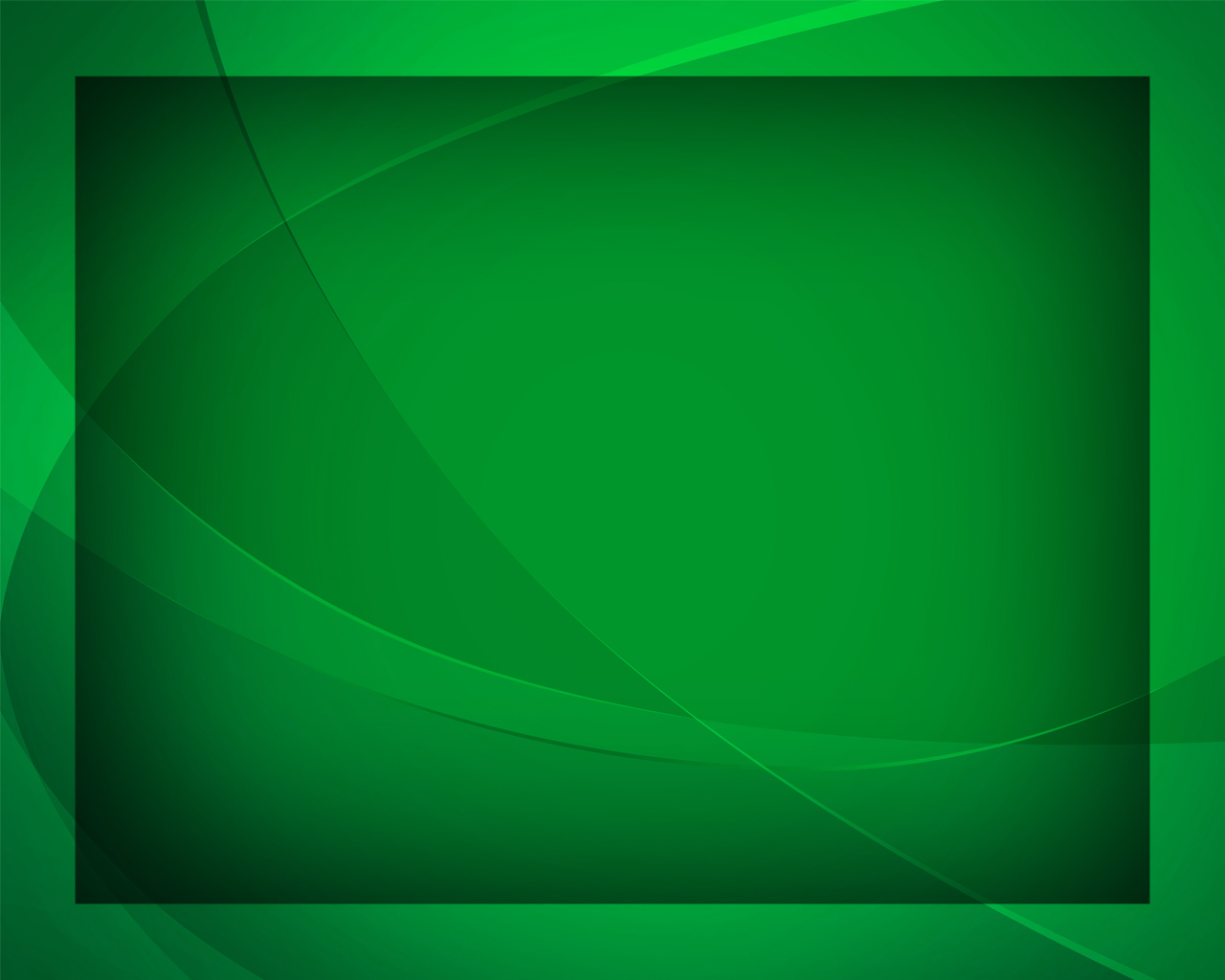 Ты нам Свои заветы
Гимны надежды №300
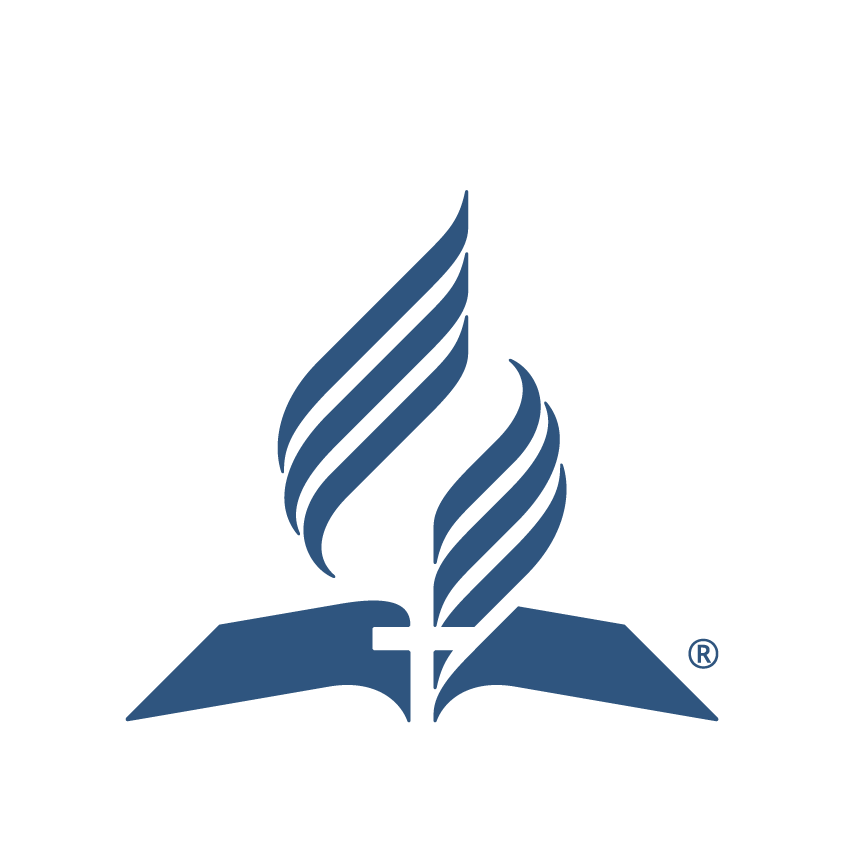 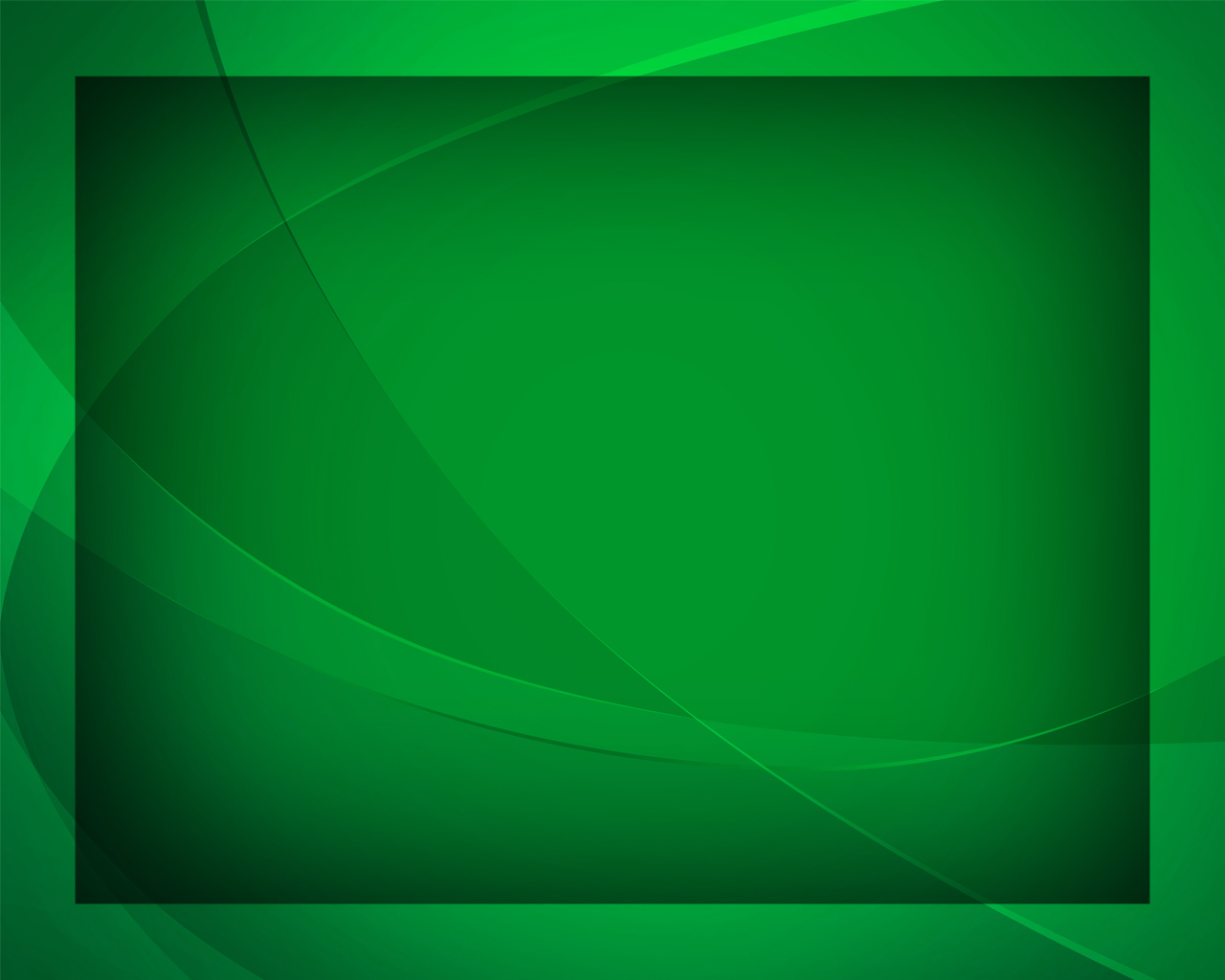 Ты нам Свои заветы 
Исполнить повелел,
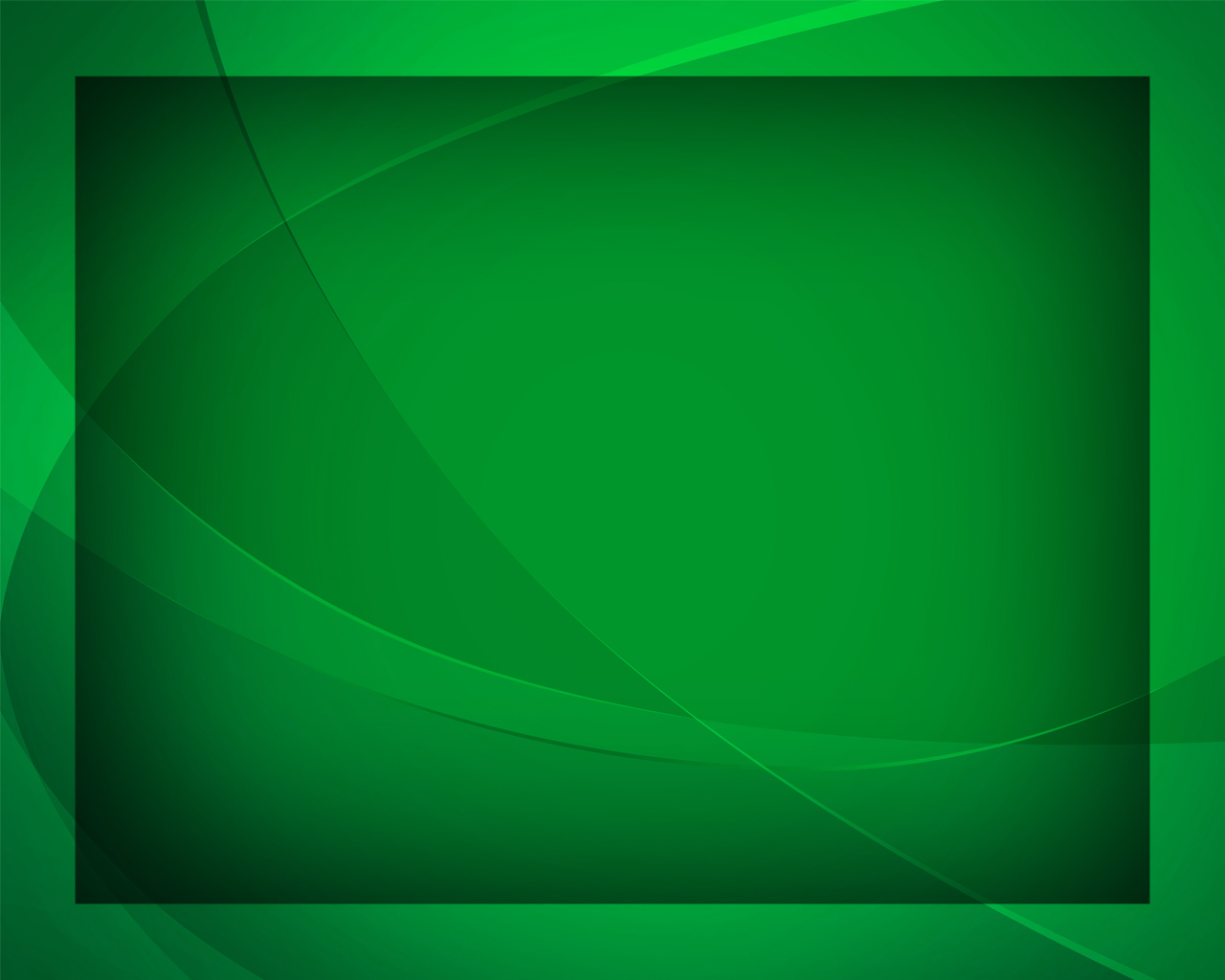 И кротость, 
и смиренье 
Явил 
примером дел.
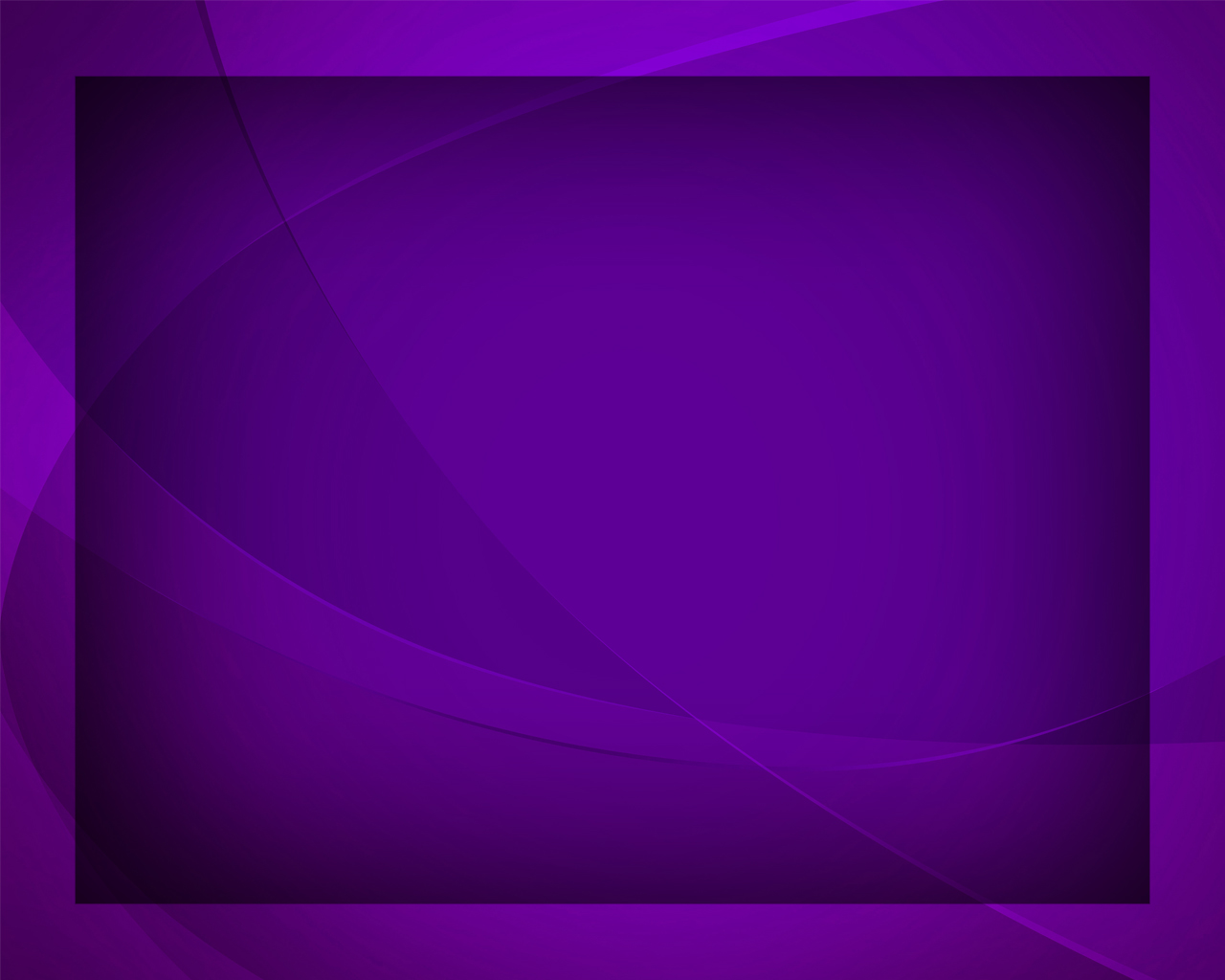 Учитель, 
Ты возвысил
Учеников Своих,
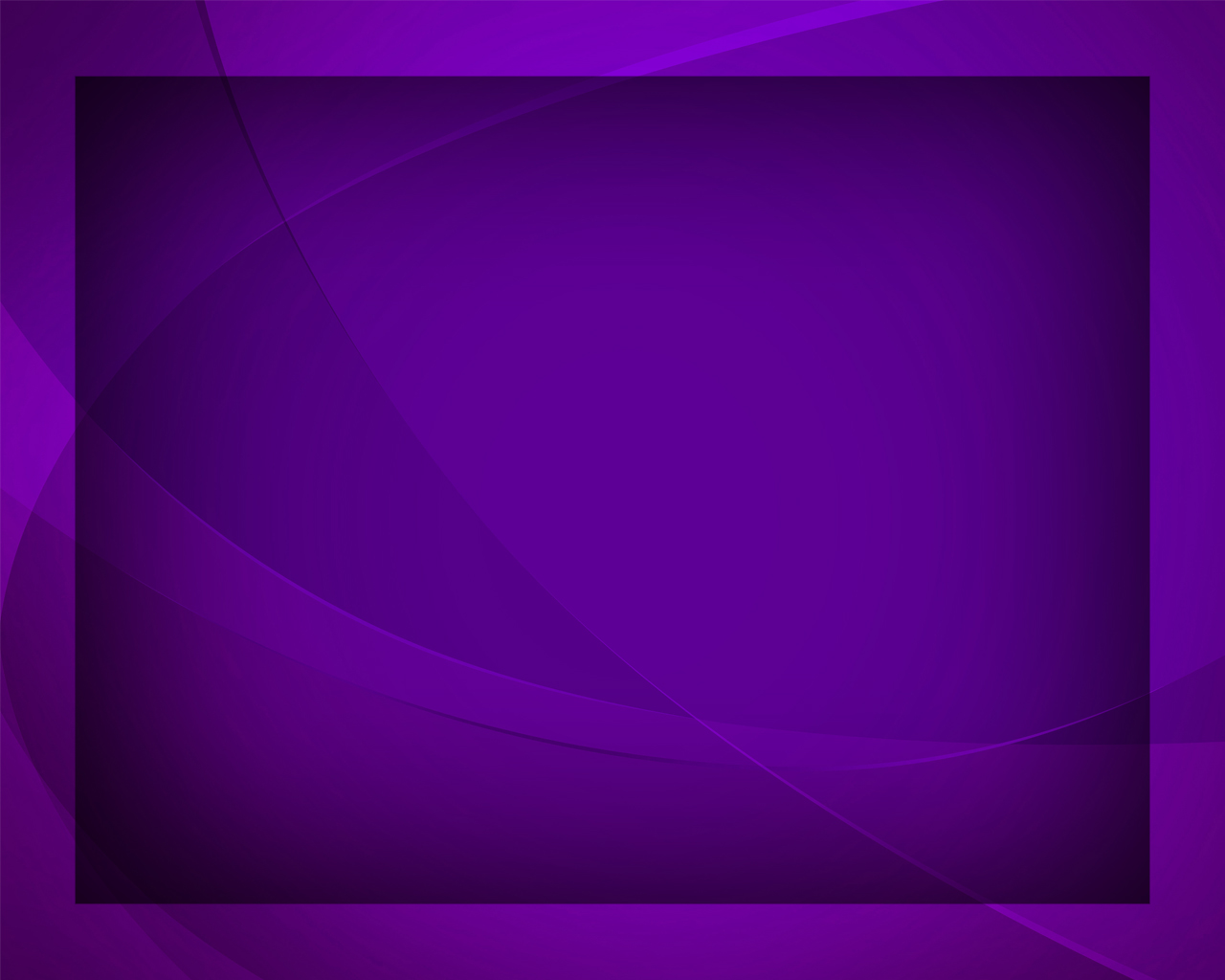 А Сам Себя унизил 
В служении 
средь них.
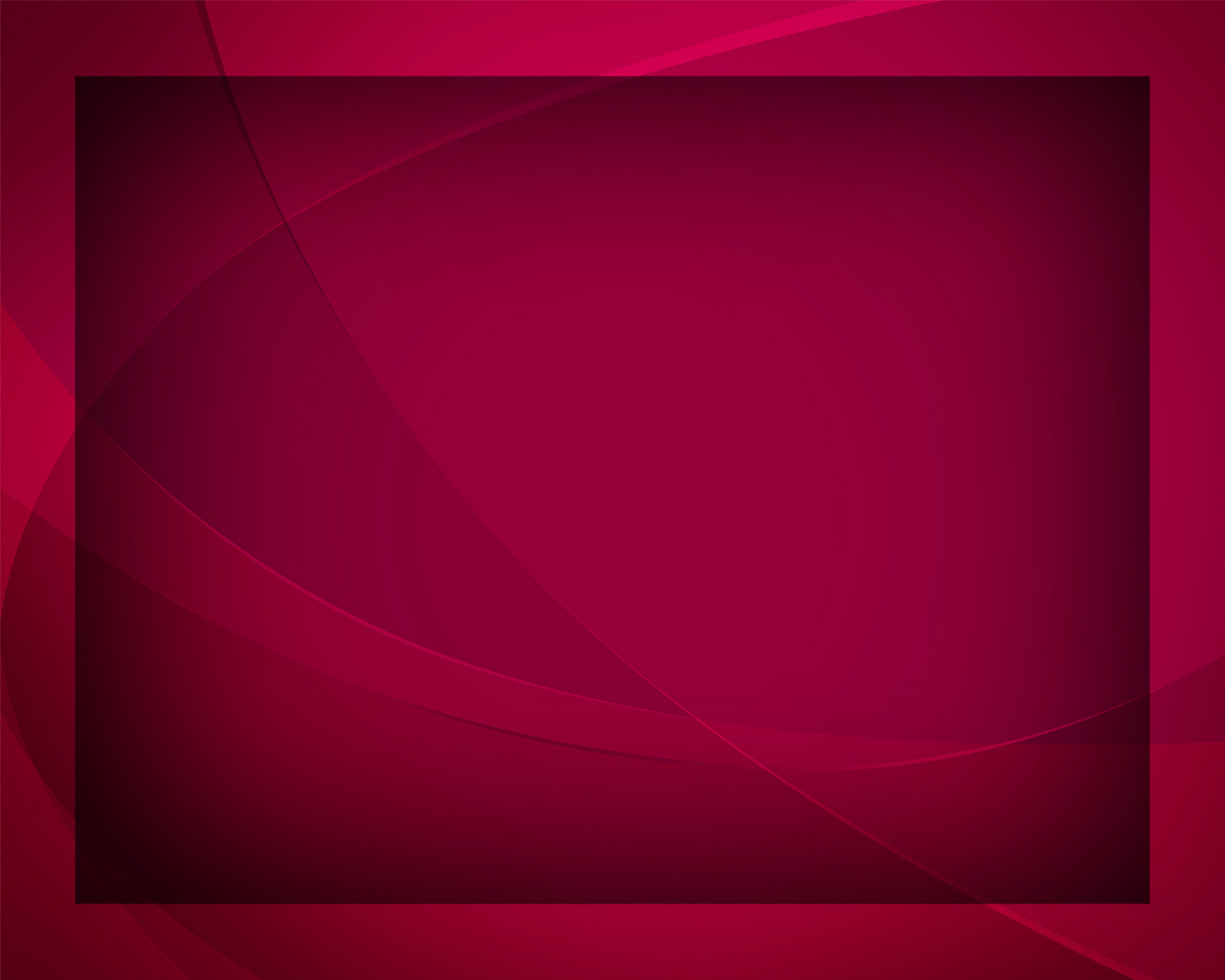 Ты ноги им водою
В любви Своей омыл
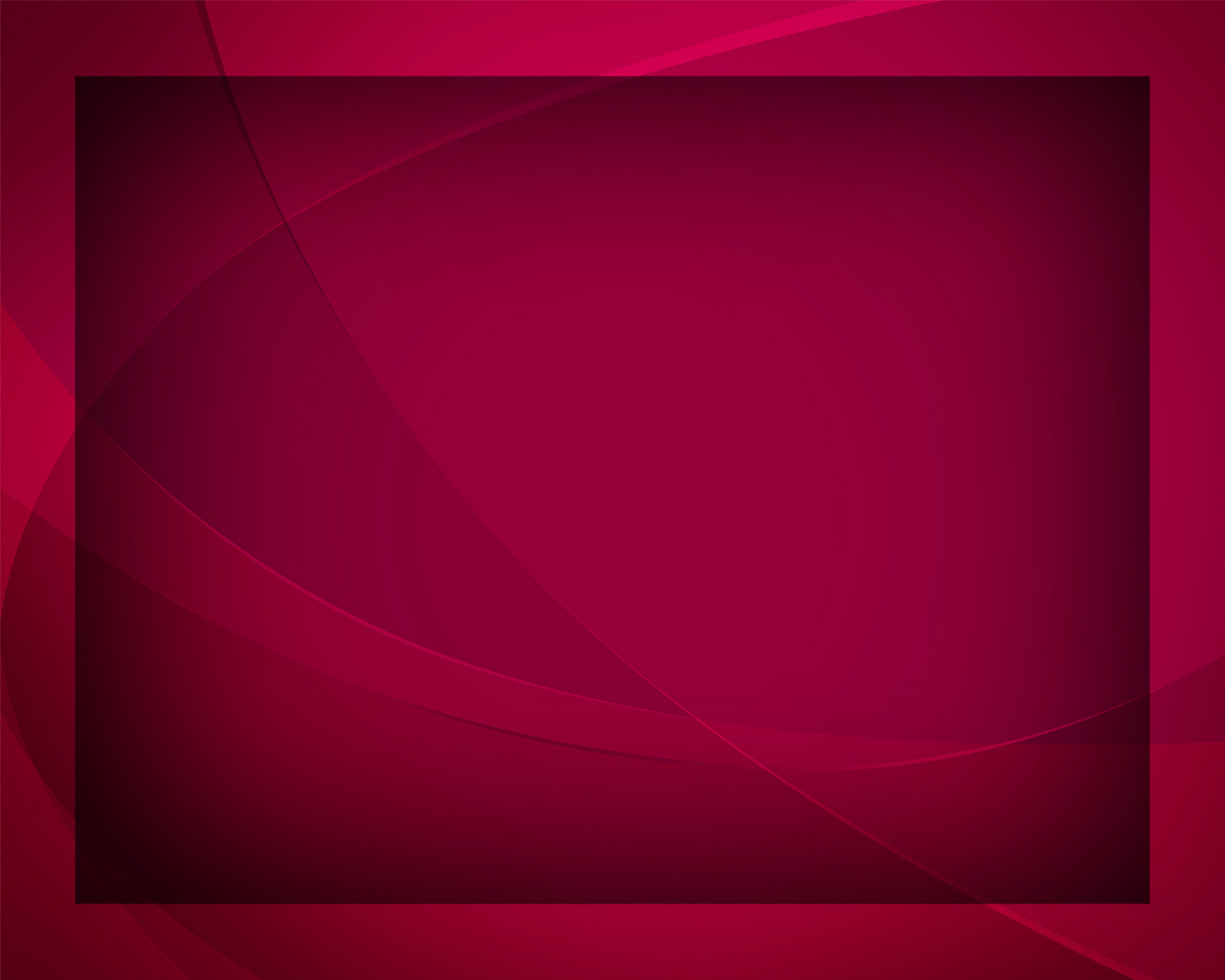 И Кровию Святою 
Им вечность подарил.
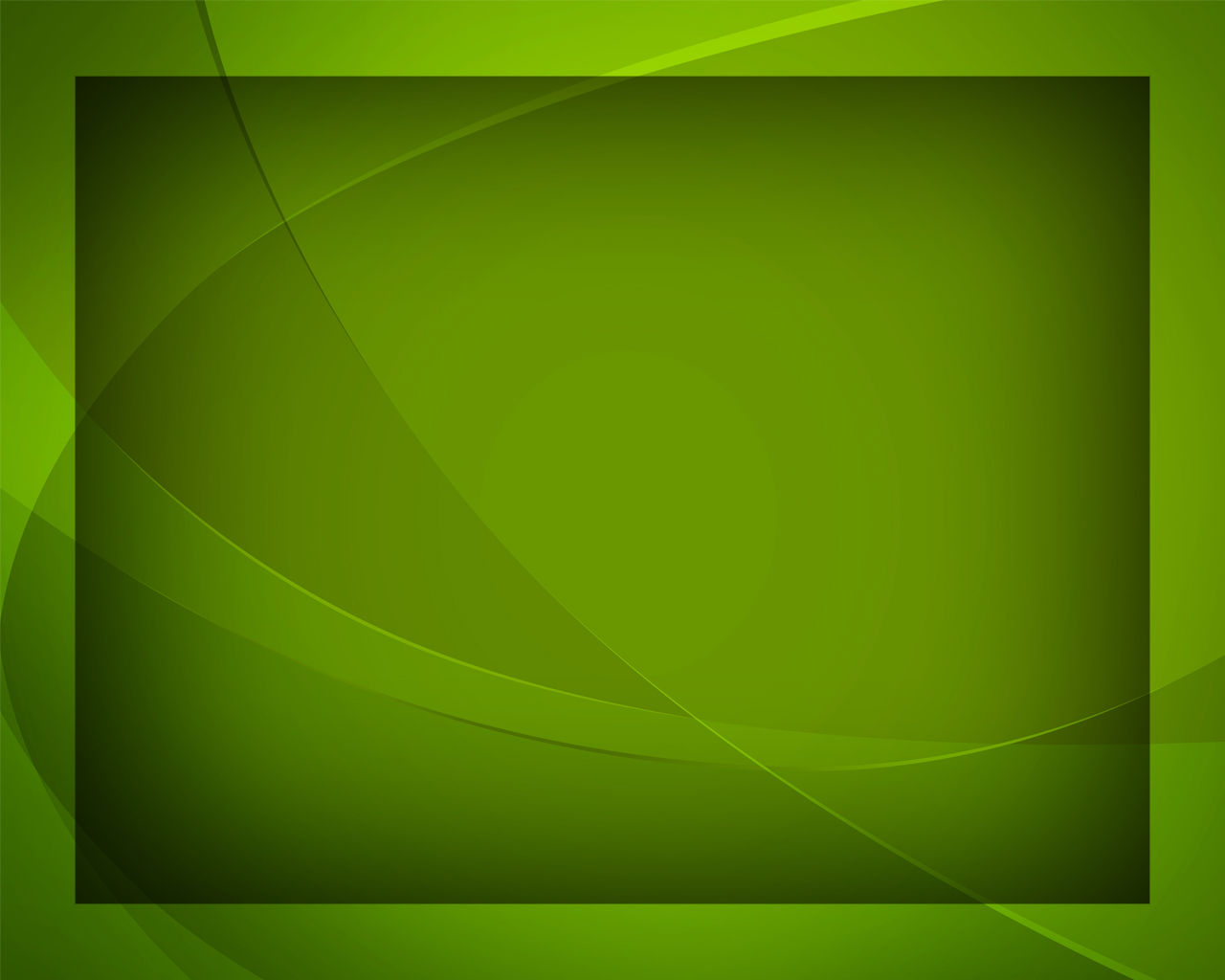 Господь, 
мы вспоминаем 
Голгофский подвиг Твой,
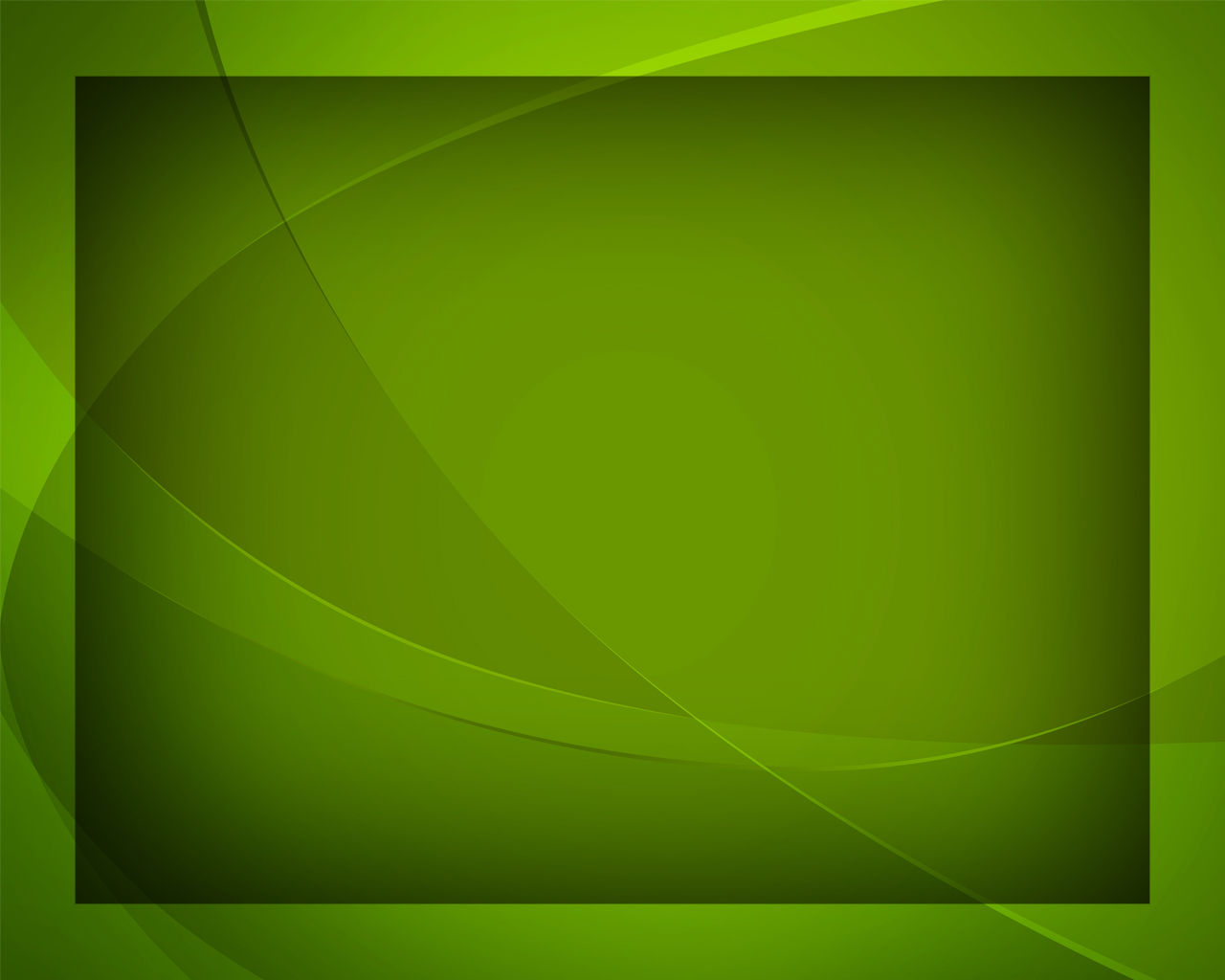 Здесь ноги омываем 
В смиренье 
пред Тобой.
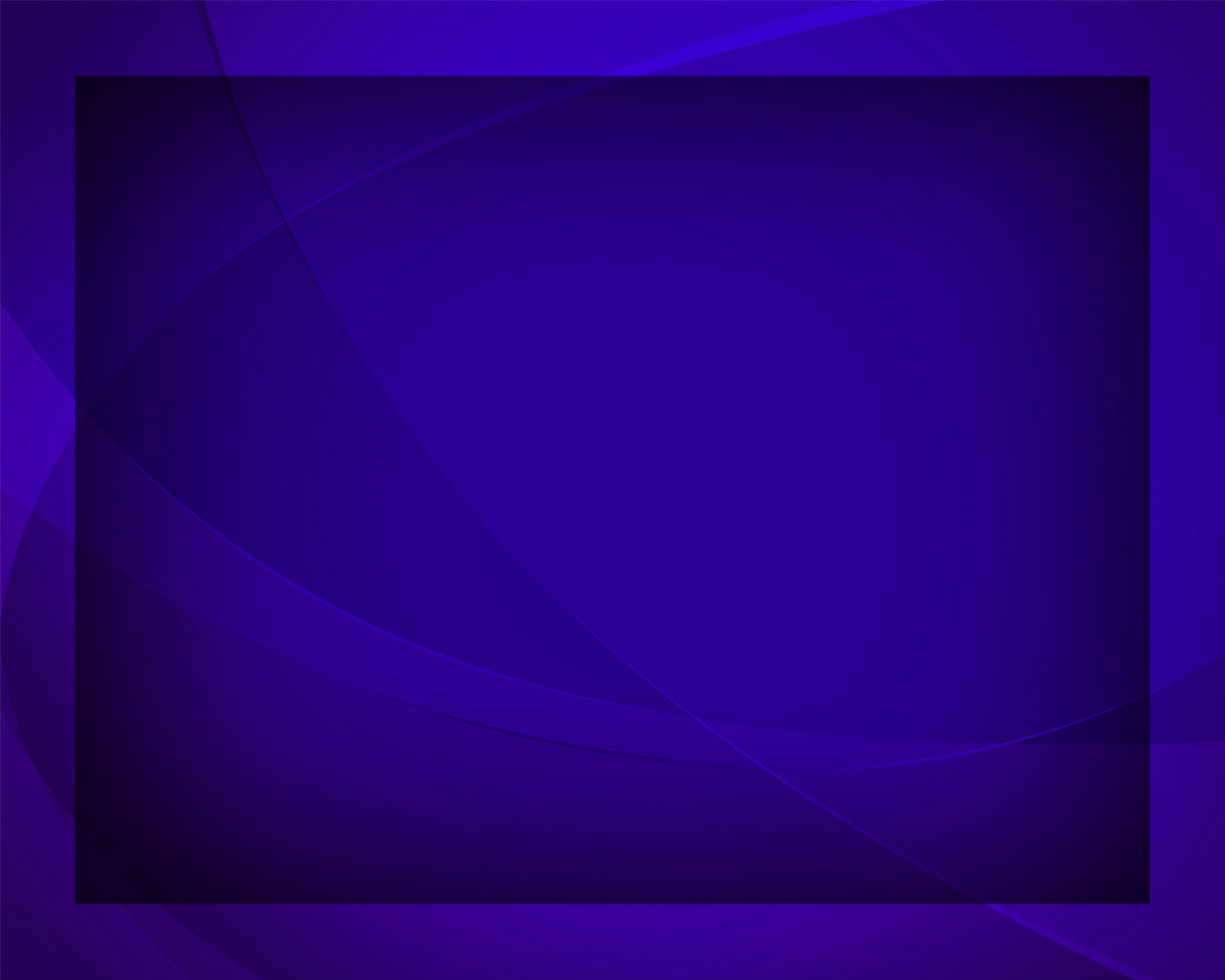 Очисти наши мысли 
От зла и суеты,
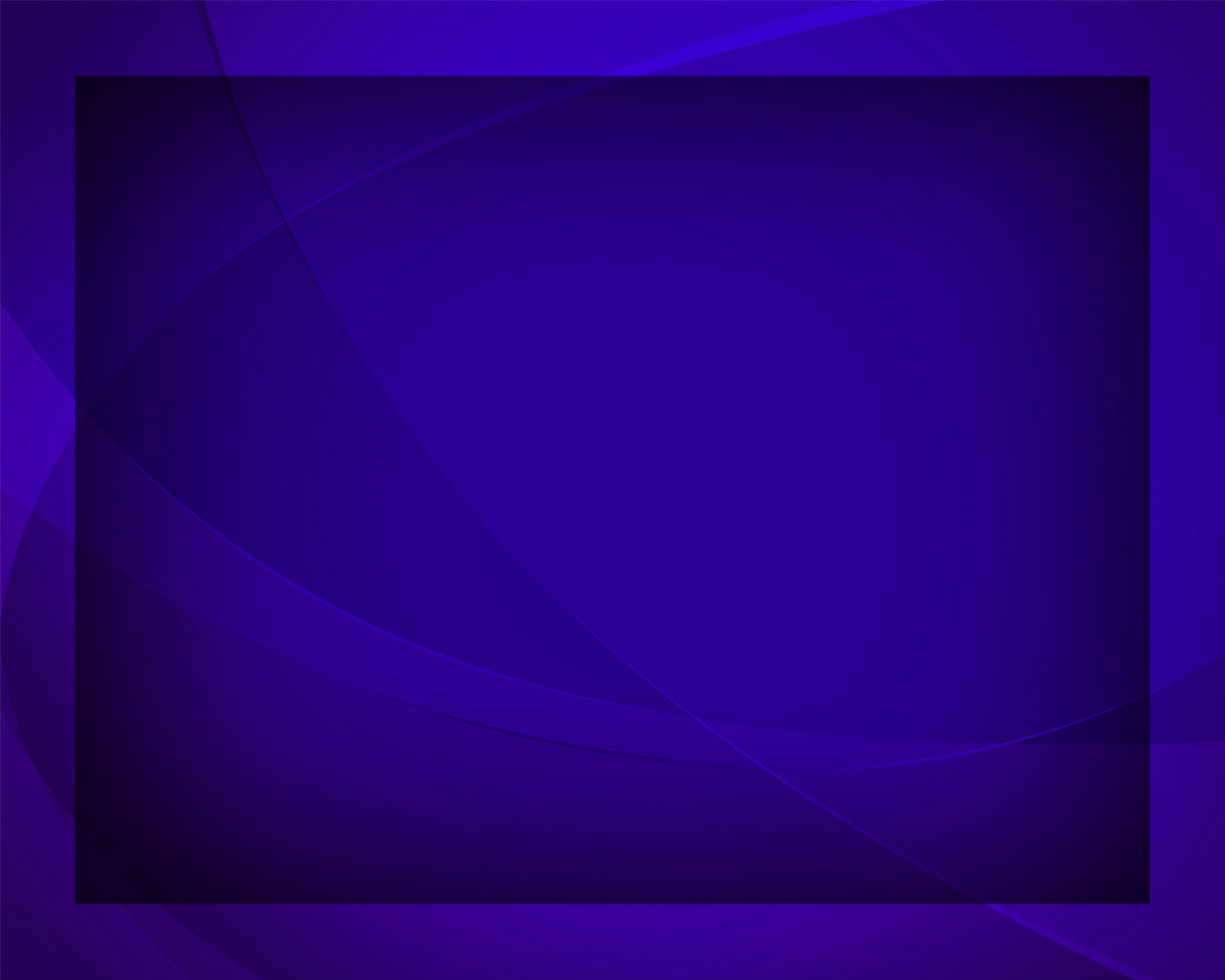 Пошли нам, 
Боже, свыше 
Дух правды 
и любви.
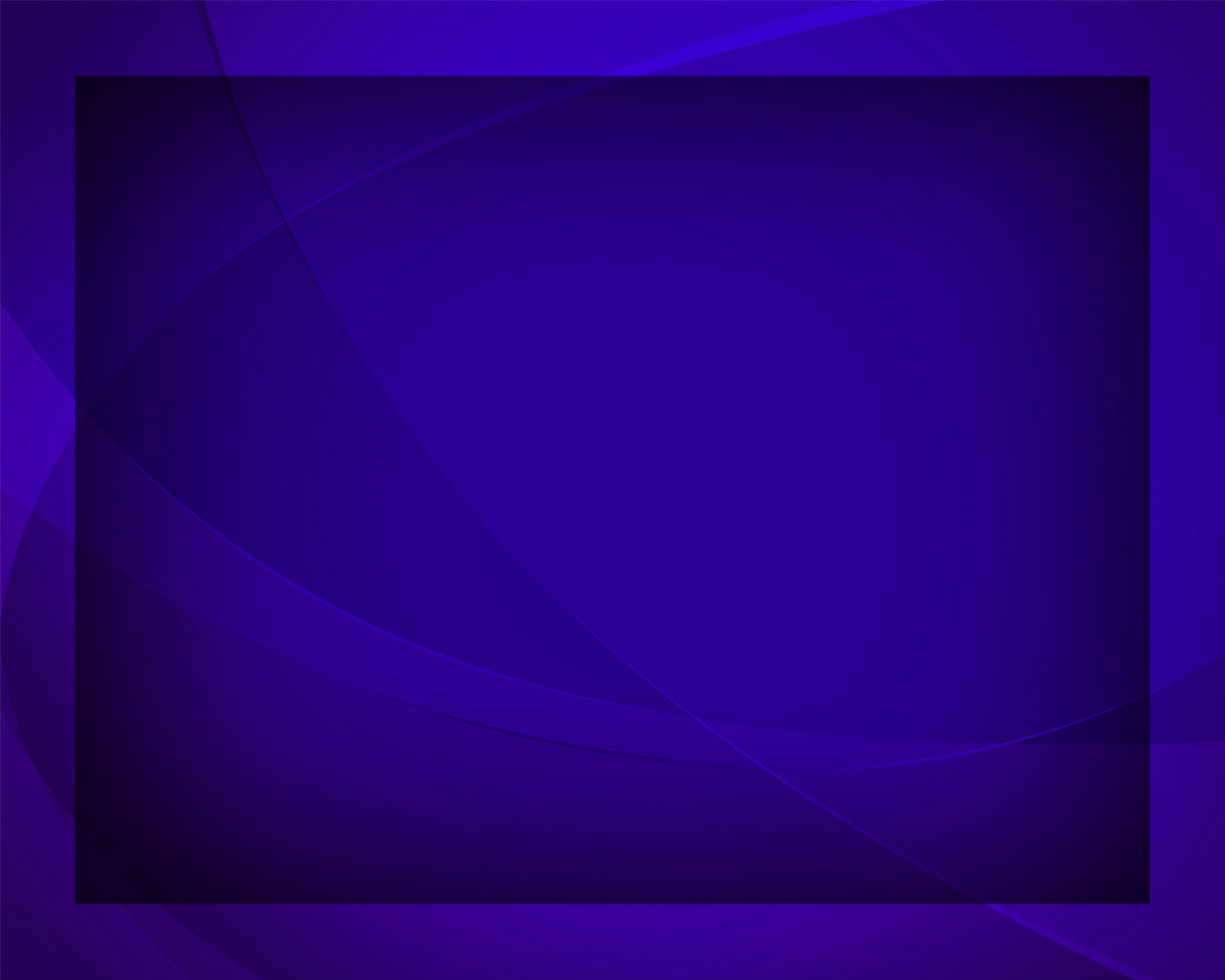